The BHS Learning Journey Yr7 Drama
Year 8 this way!
Assessment:
Practical assessment of scripted piece. 
Practical assessment of devised work.
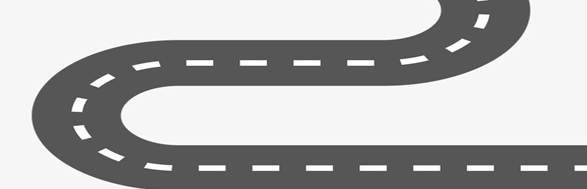 Devising
Performance Reviews
Learning Lines
Theory Recall
Technique Recall
Script Interpretation
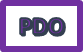 TOPIC 5/6: Harry Potter
Plot Interpretation
Characterisation
Relationships
SMSC
Performance techniques
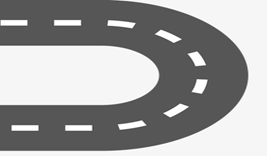 Soundscapes
Key Knowledge:
I know how to interpret a commissioned text. 
I know how to develop characters.
I know how to recall previous knowledge.
Duologues
Year 7 Summer Term 1 & 2
Assessment:
Small task based work both practical and written staged throughout.
Audience Interpretation
TOPIC 4: Showtime
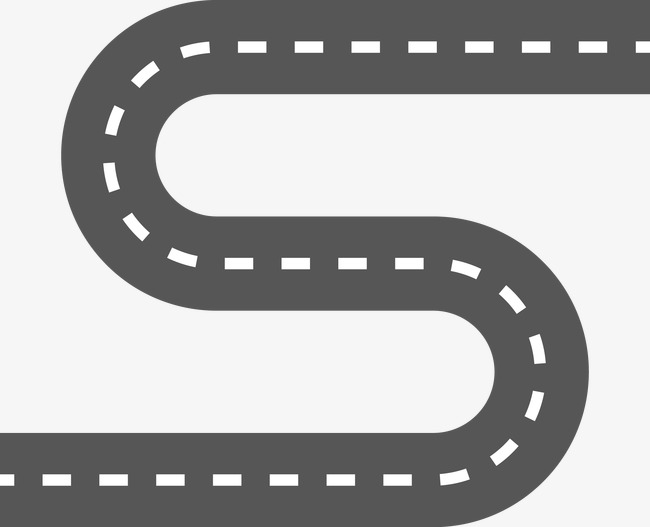 Plot
Key Knowledge:
I know what a musical is. 
I know how to explore practical work from a review perception. 
I know how to comment on production elements
Practical exploration
Year 7 Spring Term 2
Cultural Appreciation.
Respect
Musical Theatre
Reviewing
Production
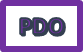 Assessment:
Practical assessment of the created mime piece.
Understanding a stimuli
Exaggeration
Body Language
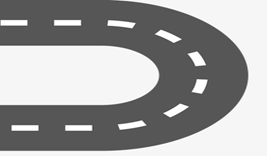 TOPIC 3: Bank Robbery - Mime
Facial Expressions
Characterisation
Mime
Growing Up
Right Vs Wrong
Key Knowledge:
I know what mime is. 
I know how to develop facial expressions and body language.
I know the importance of exaggeration.
TOPIC 2: Haunted House
Year 7 Spring Term 1
Assessment:
Practical assessment of script
Written script marked on structure an content
Emotive Practical
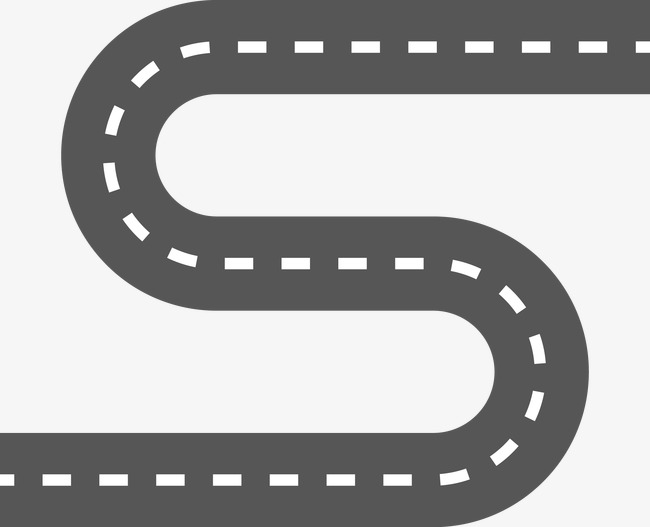 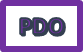 Emotive Language
Key Knowledge:
I know how to write a script. 
I know how to use emotive language. 
I know how to explore a stimulus.
Monologues
Year 7 Autumn Term 2
Script writing
Assessments:
Practical collation of all techniques.
Written questions on theory knowledge
Citizenship
Respect
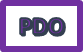 TOPIC 1: What is Drama?
Stimulus Exploration
Script structure
Key Knowledge:
I know what drama is. 
I know key basic terminology. 
I know how to apply basic techniques.
Levels
Vocal Delivery
SMSC
British Values- Respect
Body Language
Year 7 Autumn Term 1
Flashbacks
Freeze frames
Movement
Facial Expressions
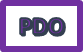